An Introduction To 
Numerical Methods and Analysis
Solution of Nonlinear Equations
Introduction
In this chapter we study one of the fundamental problems of numerical analysis, namely the   numerical solution of nonlinear equations.
Most equations arising in practice are nonlinear and are rarely of a form which allows the roots to be determined exactly.
Consequently, numerical methods are used to solve nonlinear algebraic equations when the  equations prove intractable to ordinary mathematical techniques.
These numerical methods are all iterative, and they may be used for equations that contain one or several variables.
Important Points
I. A nonlinear equation in this chapter may be considered any one of the following types:
1. An equation may be an algebraic equation            (a polynomial equation of degree n) expressible in
the form:

where                                are constants.                     For example, the following equations are nonlinear.
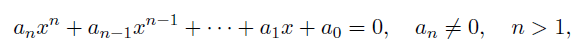 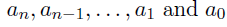 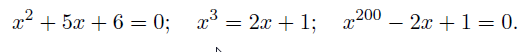 2. The power of the unknown variable (not a positive integer number) involved in the equation
must be difficult to manipulate. 
For example, the following non-polynomial equations are nonlinear
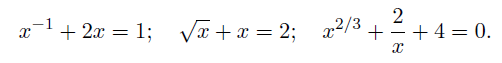 3. An equation may be a transcendental equation, the equation which involves the trigonometric
functions, exponential functions and logarithmic functions.
For example, all the following
transcendental equations are nonlinear
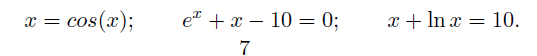 II. Given nonlinear equation must be put in the following form
  
f(x) = 0,
 
 where f(x) must be nonlinear function.
III. There may be many roots of the given nonlinear equation but we will seek the approximation of only one of its real root α lies in the given interval [a, b], that is 

 f(α) = 0, where α ∈ [a, b].
IV. If f(x) is continuous function in a interval [a, b] and f(x) has opposite signs at the end
points of the interval, then there must be a root of nonlinear equation f(x) = 0 in [a, b].
V. Root of a nonlinear equation may be simple 
(not repeating) or multiple (repeating). 
Simple root means
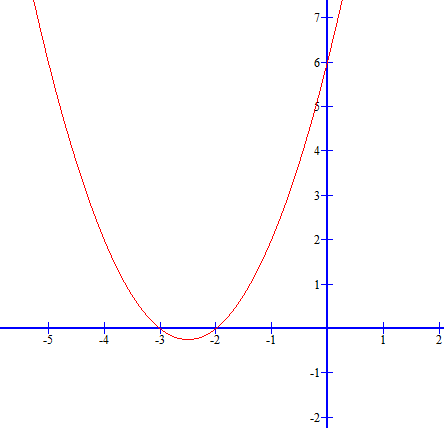 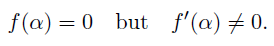 For example,
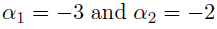 are the simple roots of the nonlinear equation
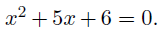 For the multiple root, we mean
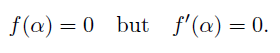 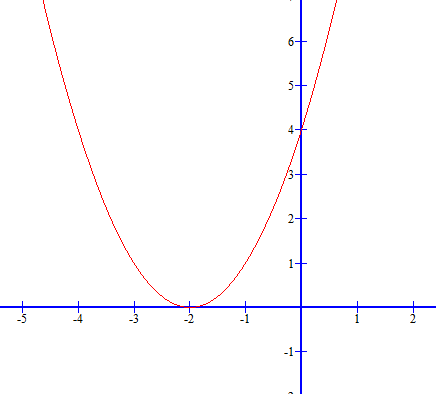 For example,
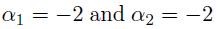 are the multiple roots of the nonlinear equation
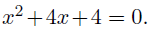 VI. The methods we will consider in this chapter are iterative methods and they are, 
Bisection method,
 fixed-point method,
Newton method (also called, Newton-Raphson method) and 
secant method 
which give us the approximation of single (or simple) root of the nonlinear equation.
For the multiple roots of the nonlinear equation we will use other iterative methods, called, the first modified Newton’s method (also called the Schroeder’s method) and the second modified Newton’s method. The iterative methods for the approximation of simple root can be use also for the approximation of the multiple roots but they are very slow.
All the numerical methods described in this chapter are applicable to general nonlinear functions. 

The iterative methods we will discuss in this chapter are basically of two types: 
one in which the convergence is guaranteed 
and the other 
in which the convergence depends on the initial approximation.
VII. Remember that the best method for the approximation of the simple root of nonlinear equation is Newton’s method (called quadratic convergent method) 
and for multiple root of nonlinear equation is modified Newton’s method (called quadratic convergent method). 
Newton’s method for multiple root of nonlinear root is called a linear convergent method.
Definition  (Root of an Nonlinear Equation)
Assume that f(x) is a continuous function. 
A number α  for which f(α) = 0 is called a root of the
equation f(x) = 0 
or a zero of the function f(x).
First, we shall discuss the numerical iterative methods for simple root of nonlinear equations in a
single variable. 
The problem here can be simply written down as:
f(x) = 0.
Method of Bisection
This is one of the simplest iterative technique for determining roots of   f(x) = 0  and it needs two initial approximations to start. 

It is based on the Intermediate Value Theorem.
This method is also called the interval-halving method because the strategy is to bisect or halve the interval from one endpoint of the interval to the other endpoint and then retain the half interval whose end still bracket the root.
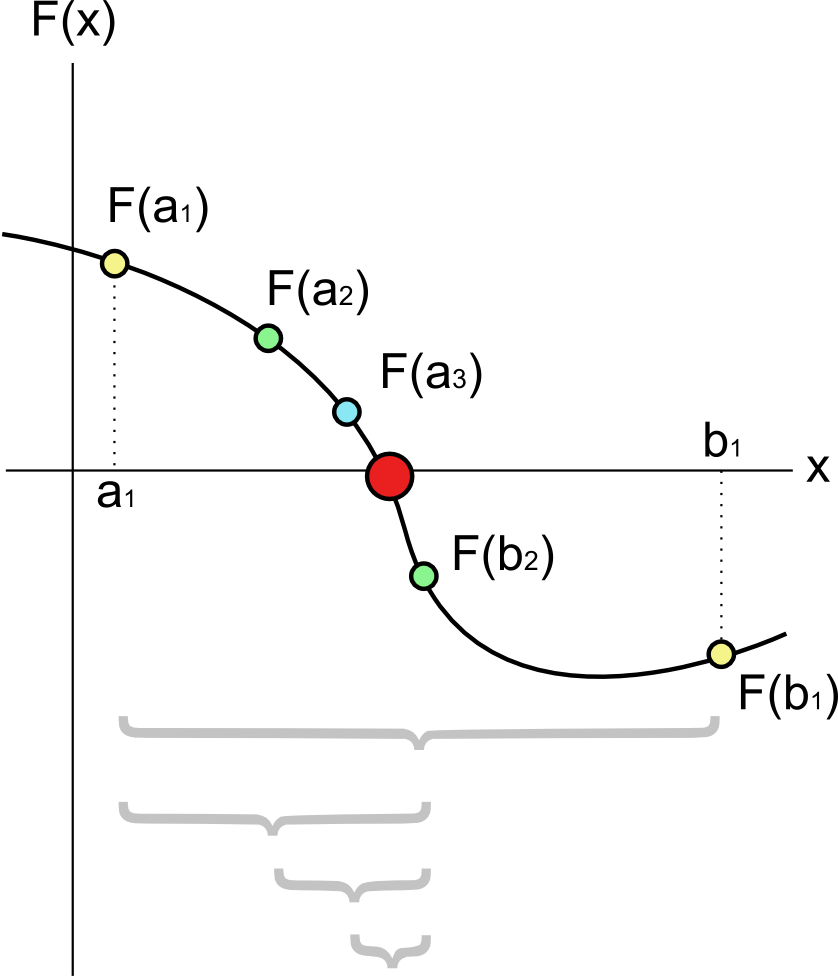 It is also referred to a bracketing method or sometimes called the Bolzano’s method. 

The fact that the function is required to change sign only once gives us a way to determine which half interval to retain; we keep the half on which f(x) changes sign or became zero.
The basis for this method can be easily illustrated by considering a function y = f(x). 

Our object is to find an x value for which y is zero.
Using this method, we begin by supposing f(x) is a continuous function defined on the interval [a, b] and then by evaluation the function at two x values, say, a and b, such that
f(a)f(b) < 0.
The implication is that one of the values is negative and the other is positive. 

These conditions can be easily satisfied by sketching the function,
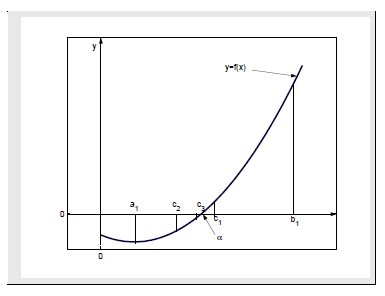 the function is negative at one endpoint a of the interval and positive at other endpoint b and is continuous on  a ≤ x ≤b. 

Therefore the root must lies between a and b        (by Intermediate Value Theorem) and a new
approximation to the root α be calculated as
()
The iterative formula () is known as the bisection method.
If f(c) ≈ 0, then c ≈ α is the desired root, and, if not, then there are two possibilities. 

Firstly,    if      f(a) . f(c) < 0, then f(x) has a zero between point a and point c. 
The process can then be repeated on the new interval [a, c].
Secondly,     if    f(a) .  f(c) > 0 
it follows that    f(b) . f(c) < 0 
since it is known that f(b) and f(c) have opposite signs. 

Hence, f(x) has zero between point c and point b and the process can be repeated with [c, b].
We see that after one step of the process, we have found either a zero or a new bracketing interval which is precisely half the length of the original one.
The process continue until the desired accuracy is achieved. 
We use the bisection process in the following example.
لتحميل Turbo C++
http://www.4shared.com/rar/uBzQ2hqoce/Borland_Turbo_C_45.html?
لتحميل برنامج Program Code
http://faculty.ksu.edu.sa/dr.abhari/DocLib1/%D8%B1%D9%8A%D8%B6%20254%20%D8%A7%D9%84%D8%B7%D8%B1%D8%A7%D8%A6%D9%82%20%D8%A7%D9%84%D8%B9%D8%AF%D8%AF%D9%8A%D8%A9/%D8%A7%D9%84%D9%88%D8%AD%D8%AF%D8%A9%20%D8%A7%D9%84%D8%A3%D9%88%D9%84%D9%89/bisectio.cpp
لتحميل برنامج رسم الدوال
http://www.4shared.com/rar/r6farDfLce/SetupGraph-442.html
Example  1
Example 
Use the bisection method to find the approximation to the root of the equation
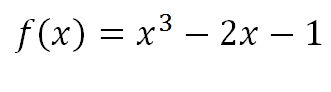 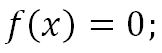 that is located in the interval                    accurate to 
Within
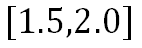 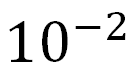 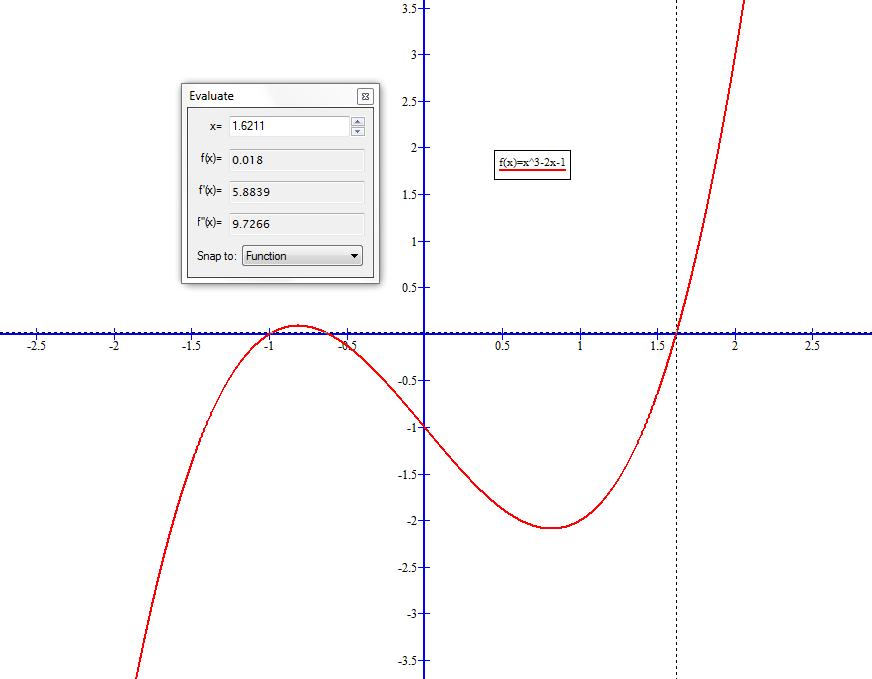 لتحميل برنامج رسم الدوال
http://www.4shared.com/rar/r6farDfLce/SetupGraph-442.html
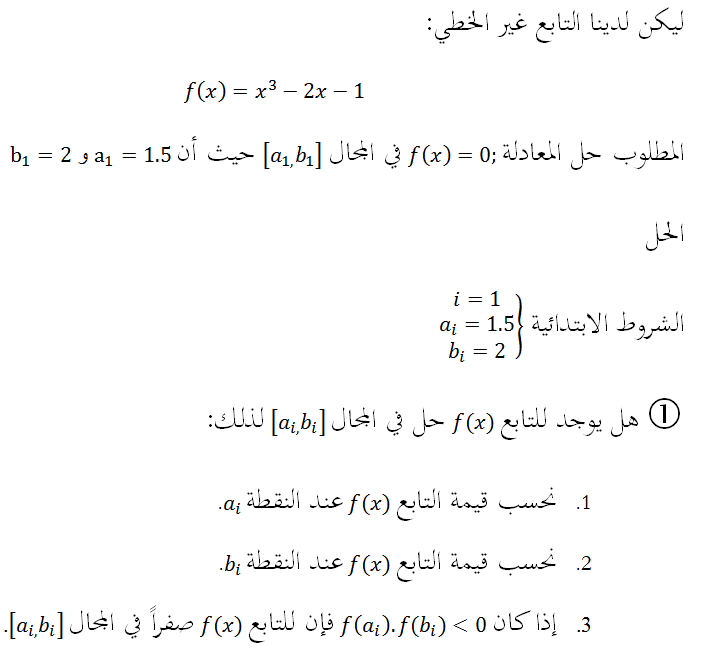 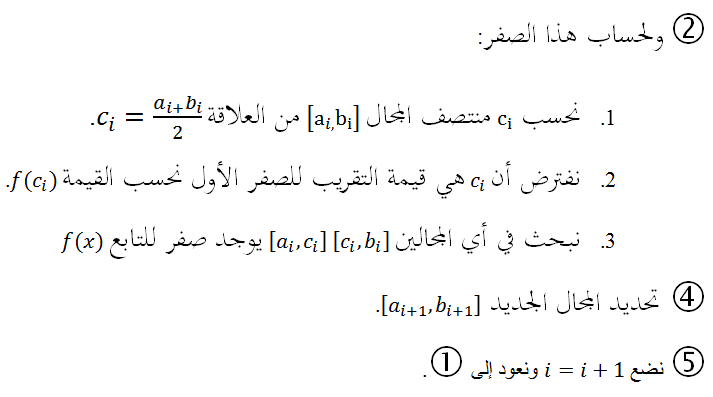 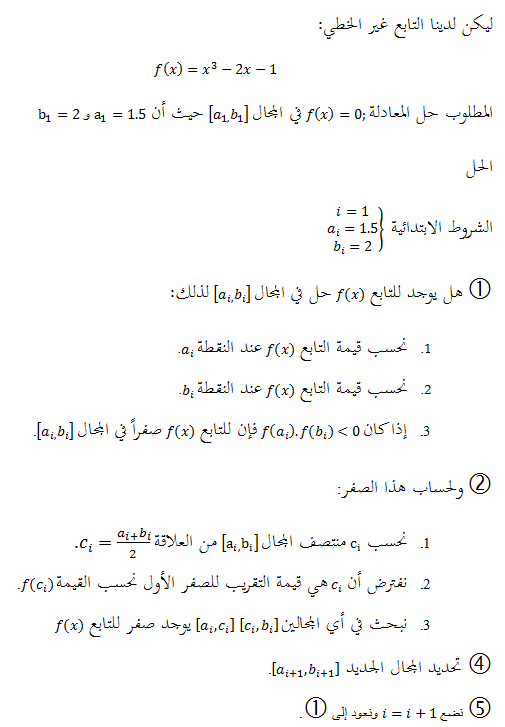 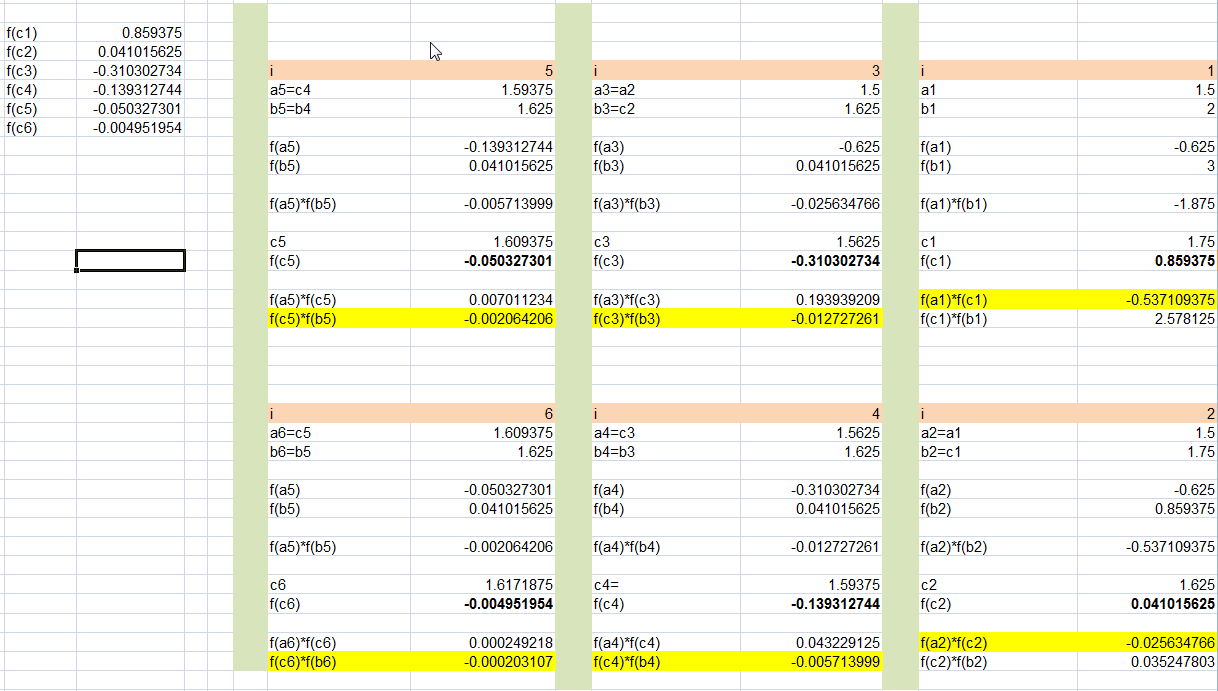 #include<stdio.h>
#include<math.h>
float a,b,c;
int i;
float f(float x)
{
 float y;
 y=pow(x,3)-2*x-1;
return y;
}
main()
{
i=1;
a=1.5;
b=2;
for(i=1;i<=6;i++)
	{
c=(a+b)/2;
printf("%.6f\t",c);
printf("%.7f\n",f(c));
if(f(a)*f(c)<0)
	 b=c;
else
	 a=c;
	 }
return 0;
}
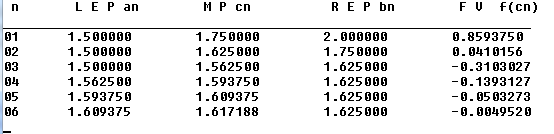 Example 2
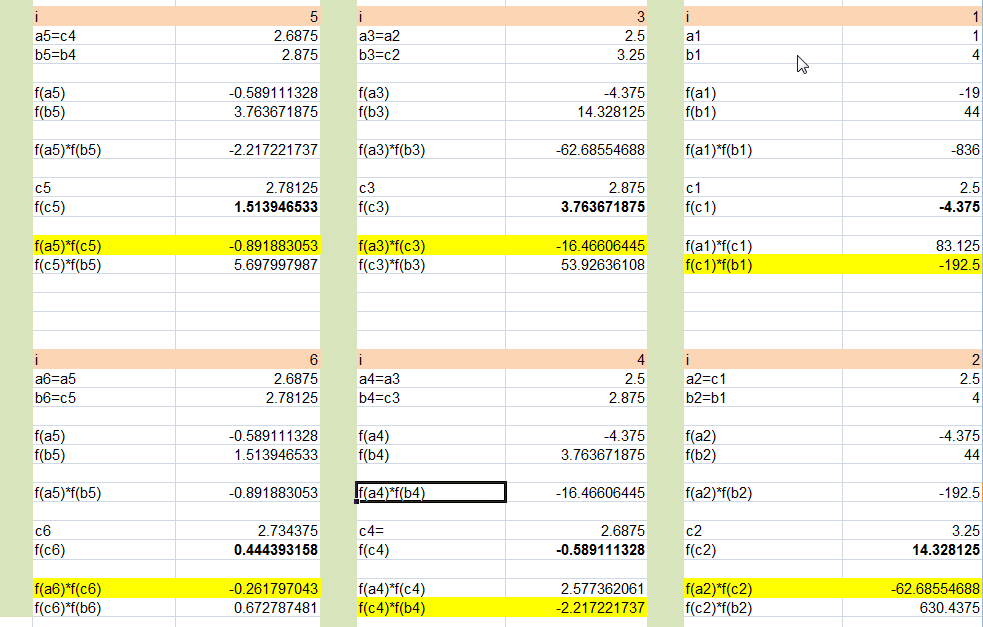 Example 3
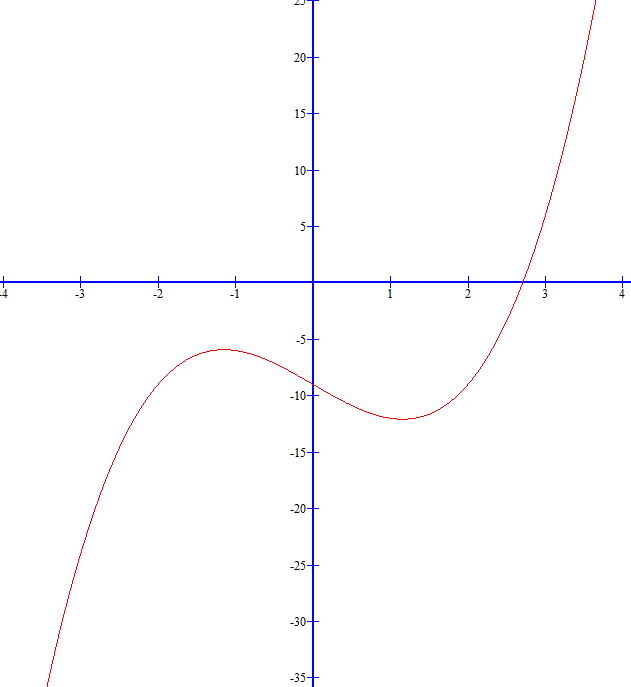 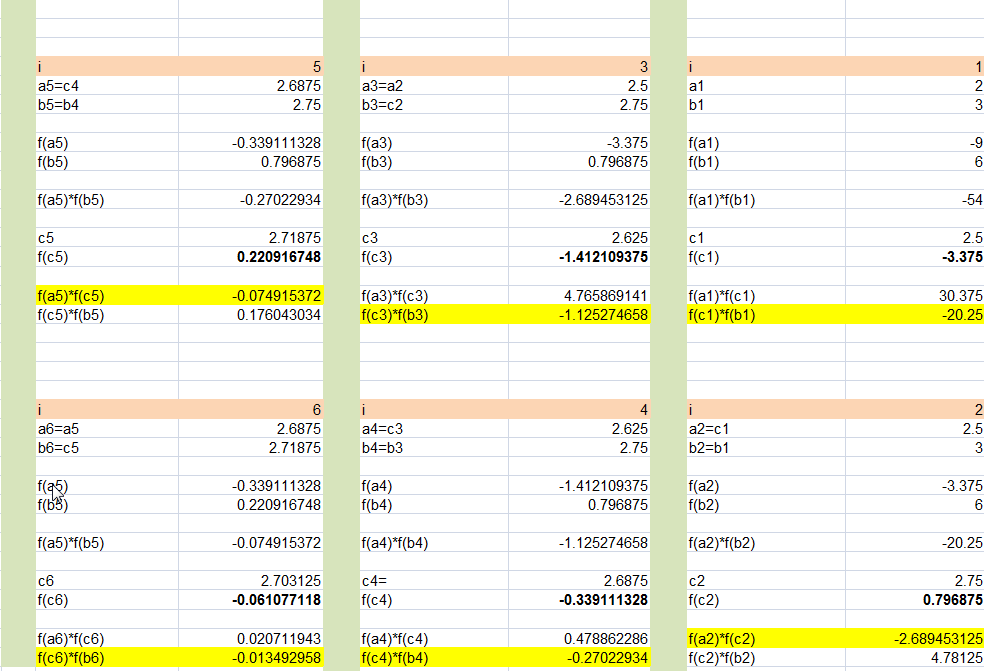 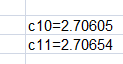 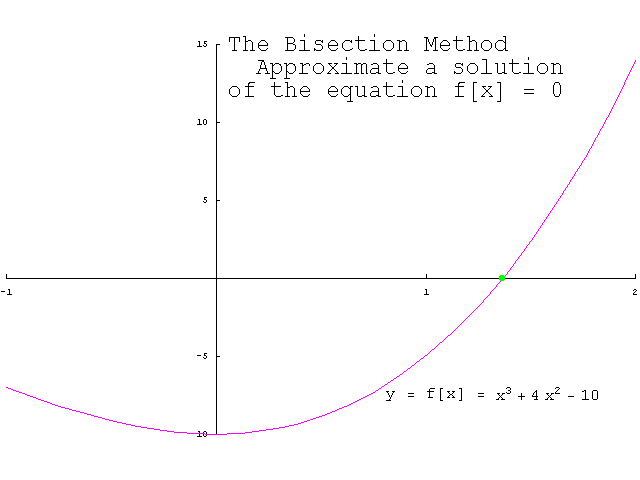